The Politics of the Jazz Age
Ch 8 Lesson 1
Warren G. Harding
Ohio Republican
Won office in 1920
“Return to normalcy”
End Progressive policies, like high taxes on the wealthy, and less gov regulation on economy.
Yet the 1920s was a time of drastic social change.
Warren G. Harding
Scandal and Corruption
Cabinet: The Ohio Gang- rampant nepotism, bribery, graft, fraud and incompetence.
Parties, affairs, gambling, and drinking in the White House- during Prohibition.
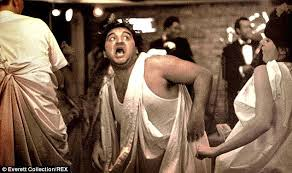 Scandals
Teapot Dome (one of many): Secretary of Interior Alfred Fall leased federal Naval oil reserves to private oil groups, and pocketed the money ($300,000).
Investigation took over 10 years, but Fall eventually went to prison in 1929.
Does oil still have a corrupt influence on government today???
Fostered mistrust in the government and politicians.
People saw this as evidence that government was too corrupt to be involved in business. 
Progressivism relies on honest government to work. But Harding’s government was too corrupt.
Calvin Coolidge
“Silent Cal”
Massachusetts Republican
“Business of the American people is business.”
Very pro-business, anti-regulation.
Won 1924 election.
Separated himself from Harding’s partying ways.
Coolidge’s Economy
Andrew Mellon, banker and businessman, Secretary of Treasury
Wanted to balance budget, reduce debt, cut taxes.
Supply-side economics: If taxes are low, businesses and [wealthy] consumers spend more money.
	 Economy grows, and all Americans benefit.
 Also known as “trickle-down economics” according to Ronald Reagan in 1980s. 
By 1928, Americans were paying lowest taxes ever- especially the wealthiest.
Trade and Weapons Control
The arms race still continued after the war.
European powers owed the U.S. $10 billion.
How “isolated” were Americans from Europe’s political affairs?
The Dawes Plan- U.S. renegotiates war reparation plan between Germany, France, and Britain.
The Washington Conference (1924)- U.S. and other nations agree to reduce arms.
Kellogg-Briand Pact- U.S. and France make pact to “outlaw war.” 
London Naval Treaties (1930)- U.S., Britain, France, Japan, Italy reduce navies.
Japan and Italy did not renew treaty in 1935.